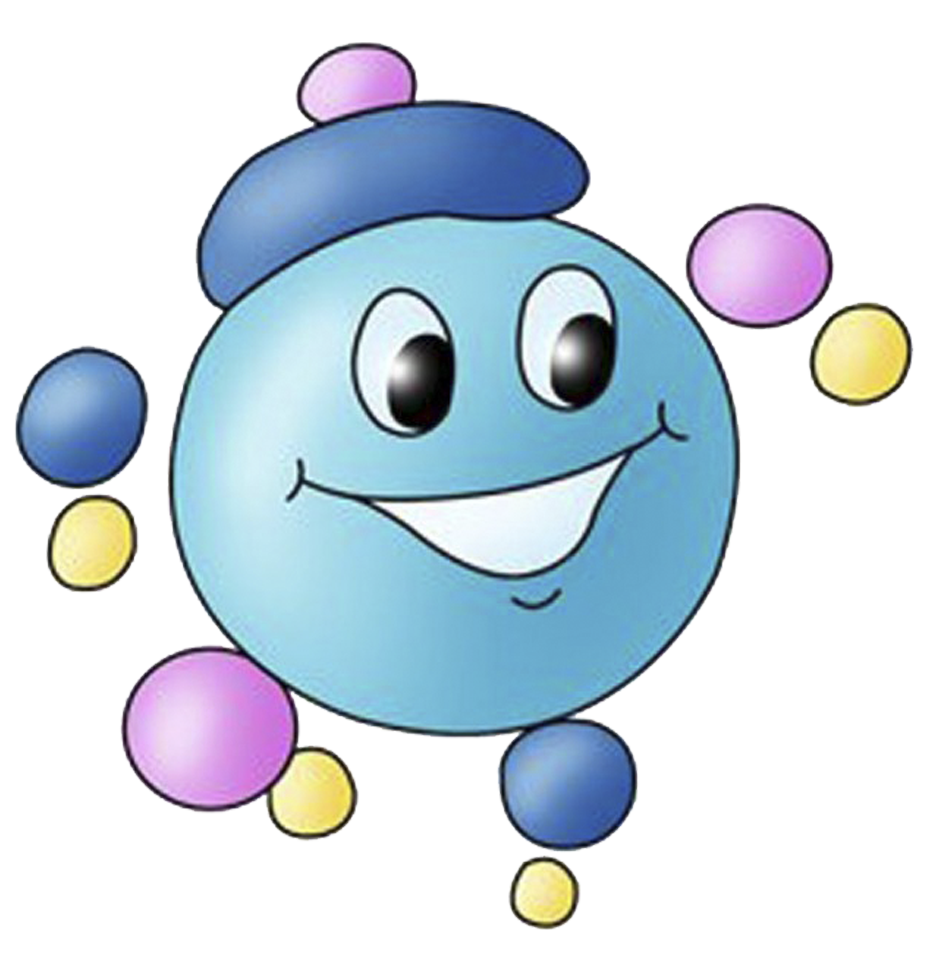 Я досліджую світ
1 клас
людина  і світ
Урок 78
Чому нам потрібна вода?
Налаштування на урок
Вправа «Веселі крапельки»
Знову наш шкільний дзвінок
Кличе всіх нас на урок.
Тож швиденько ти сідай,
Новинки–цікавинки 
для себе відкривай.
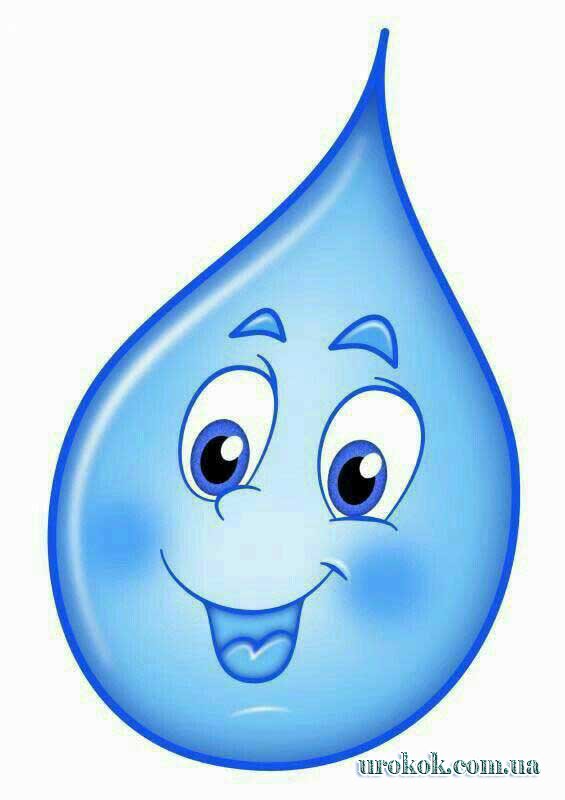 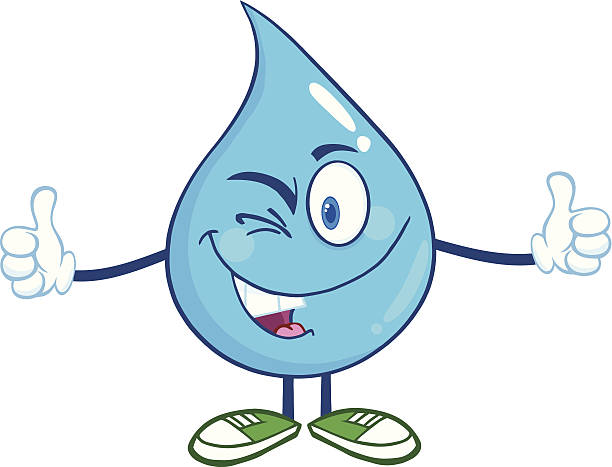 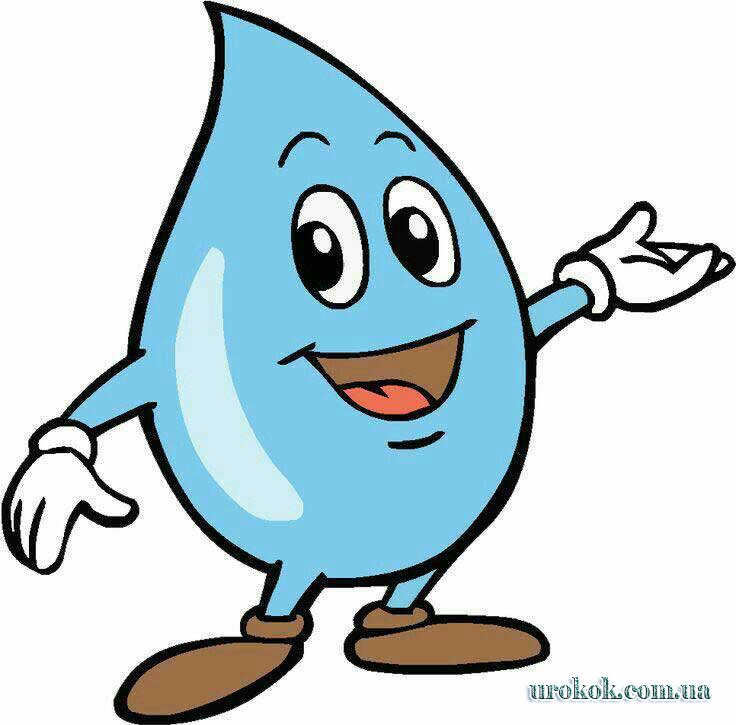 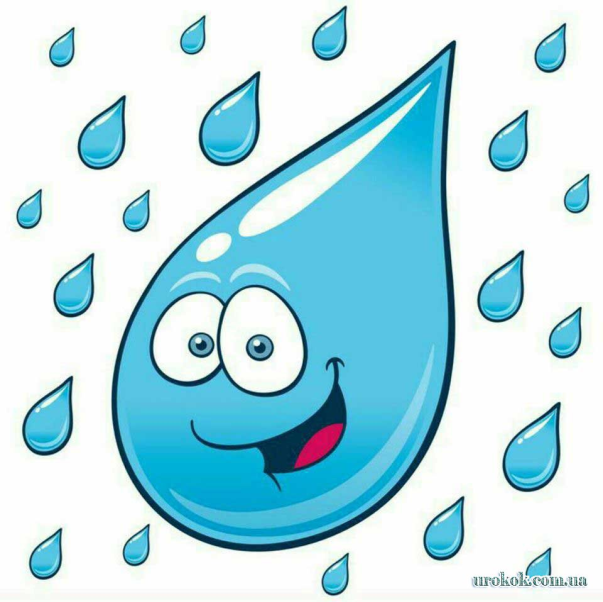 Цікаві знання
Чудове спілкування
Я впораюсь із завданнями
Отримаю задоволення
Подивись на крапельки води. Вибери ту, що співпадає з твоїми очікуваннями від уроку. Намалюй цей емотикон в зошиті
Вправа «Синоптик»
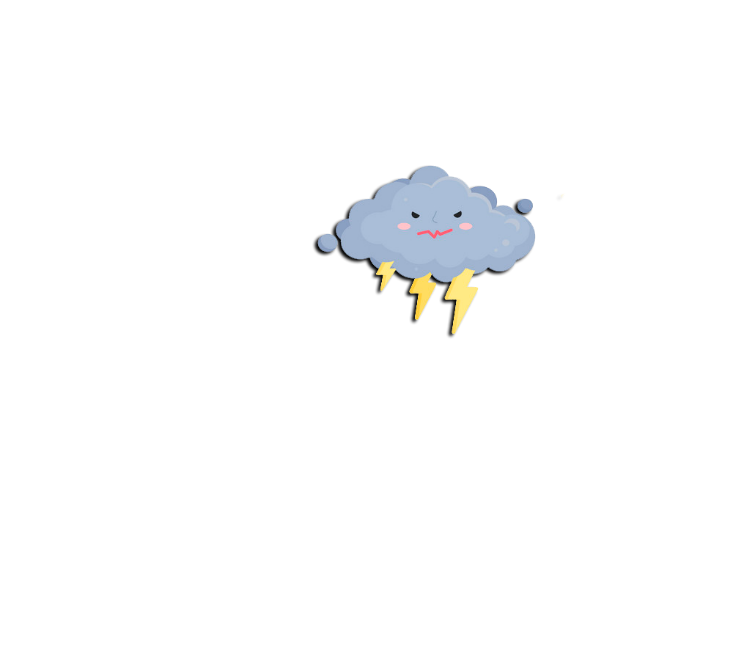 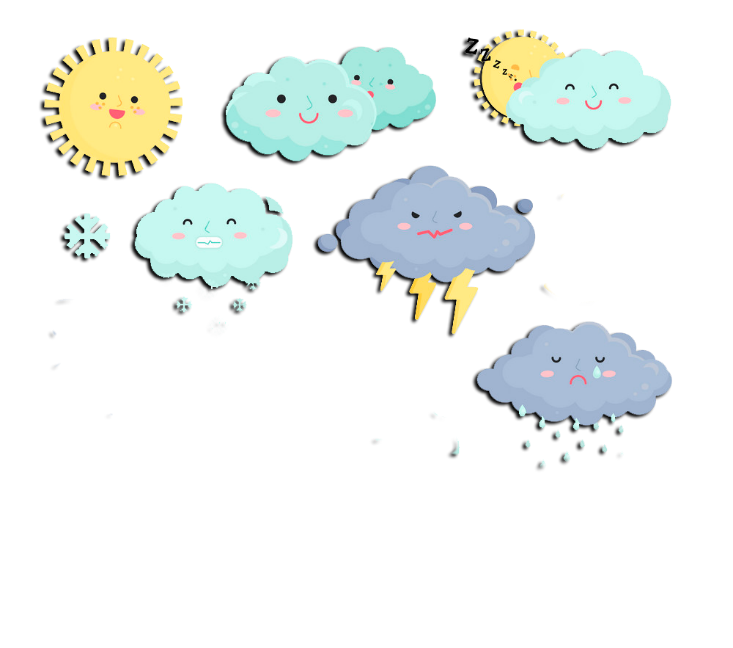 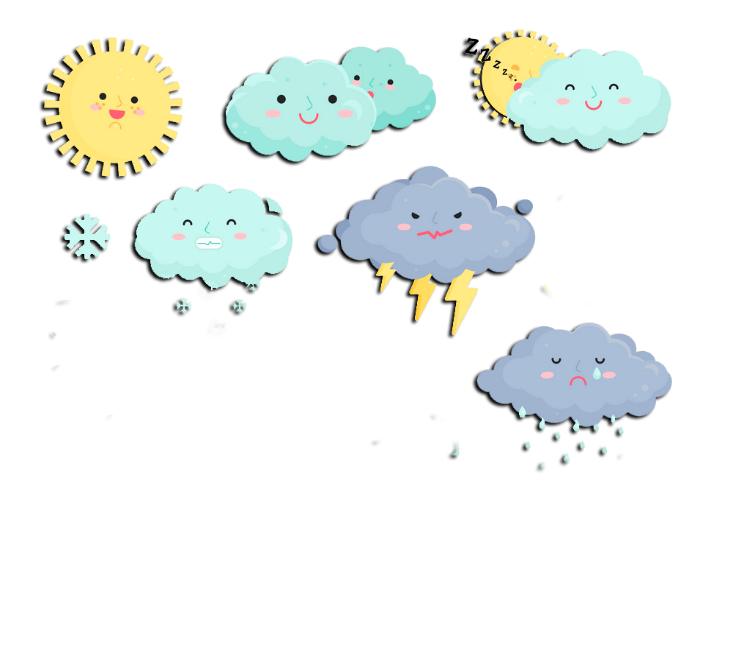 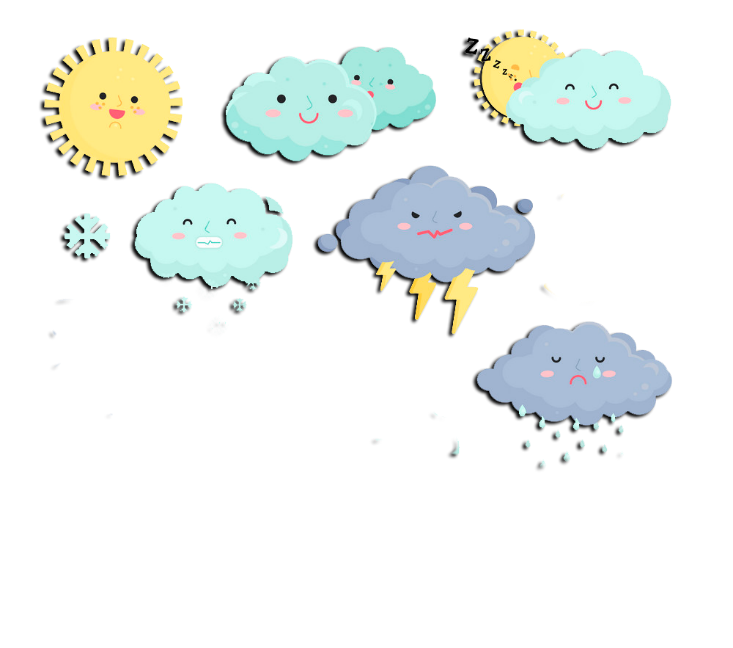 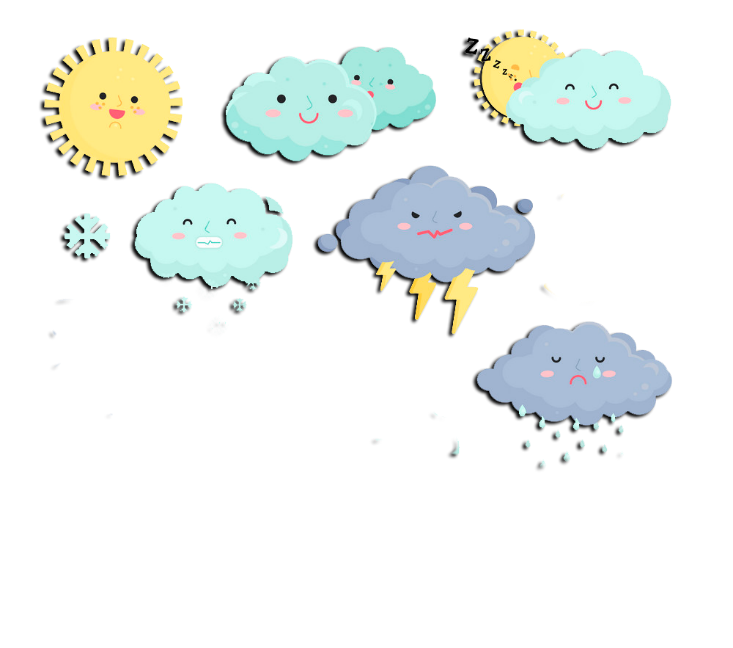 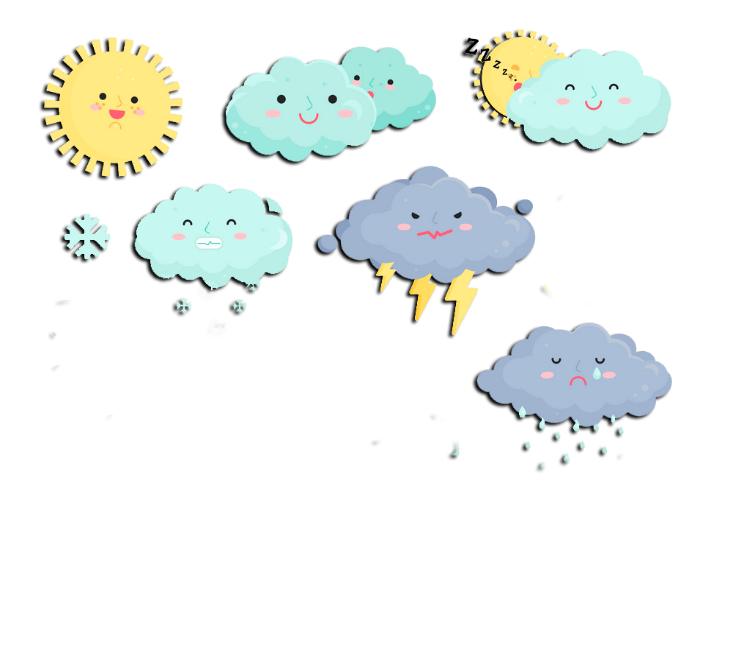 Ясно       хмарно     похмуро
дощ           гроза            сніг
Який стан неба?
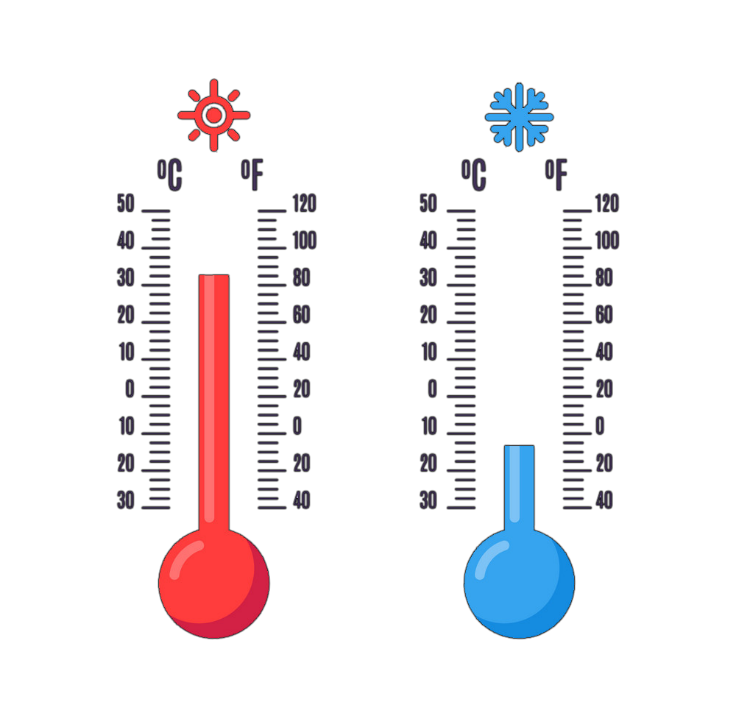 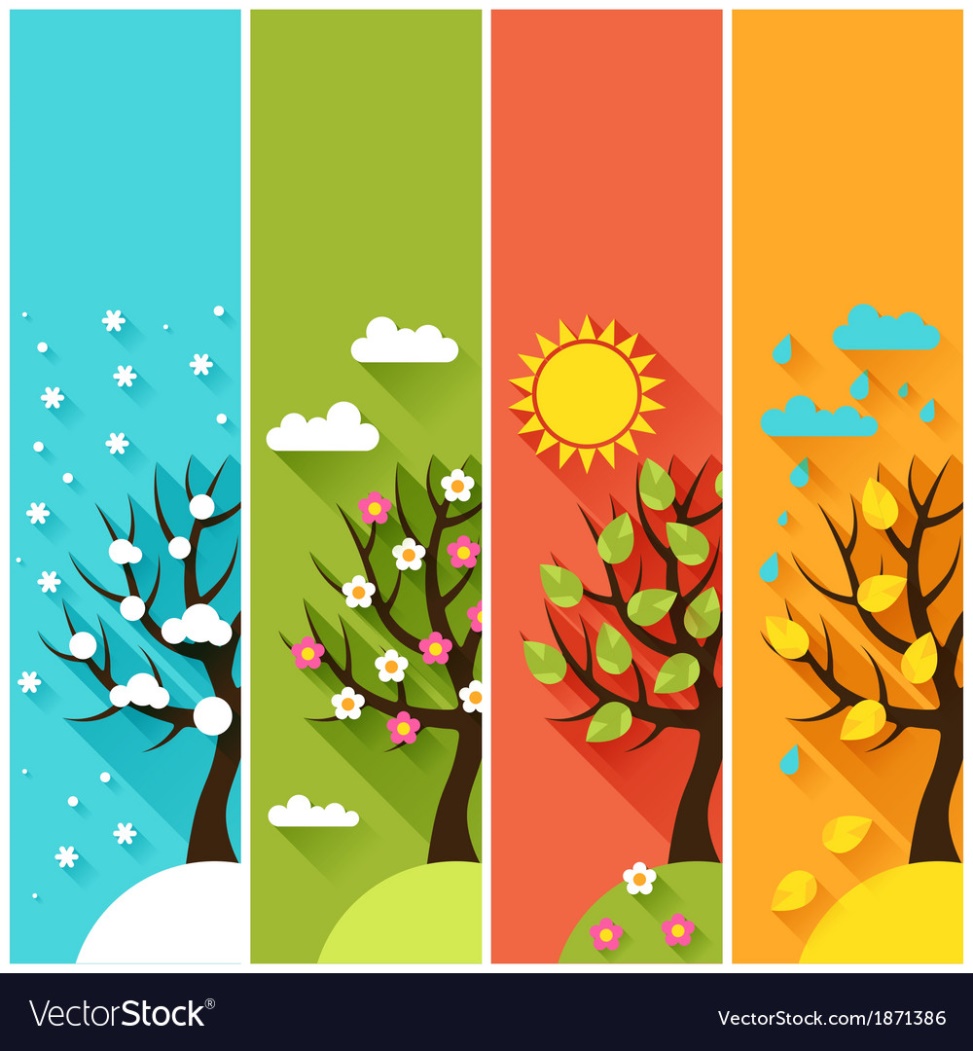 Яка зараз пора року?
Яка температура повітря?
Який місяць року?
Чи були протягом доби опади?
Яке число місяця?
Погода вітряна чи безвітряна?
Який день тижня?
Слово вчителя
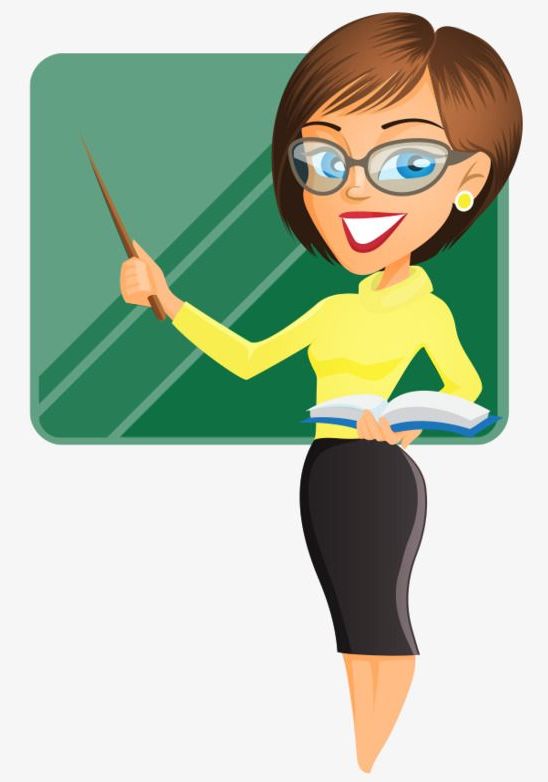 Пригадай, у яких станах вода зустрічається в природі
Поясни вислів
Без води і не туди і не сюди.
Вода — безцінна природна речовина на нашій планеті. Вона необхідна для життя всіх живих організмів.
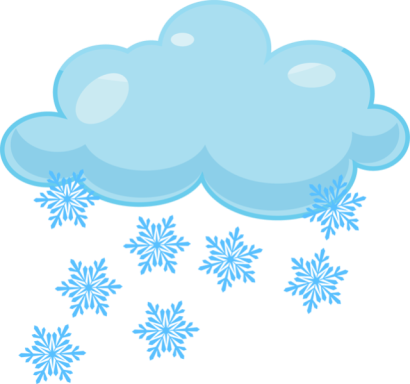 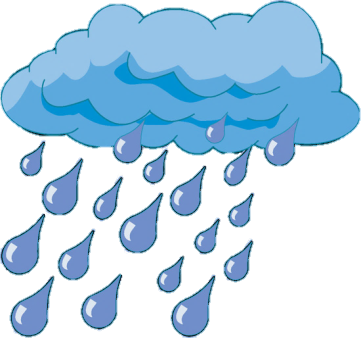 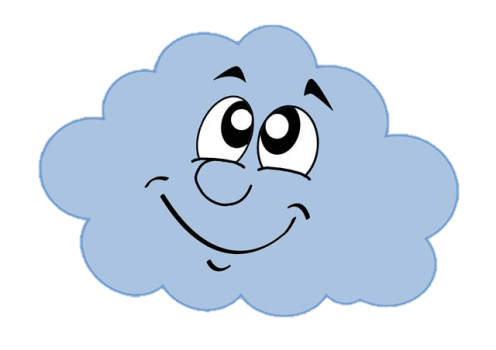 Послухай суперечку дощових крапельок. Кожна з них доводить, що в неї найважливіша робота. Виріши, чи є серед них переможниця. Продовж розмову крапельок.
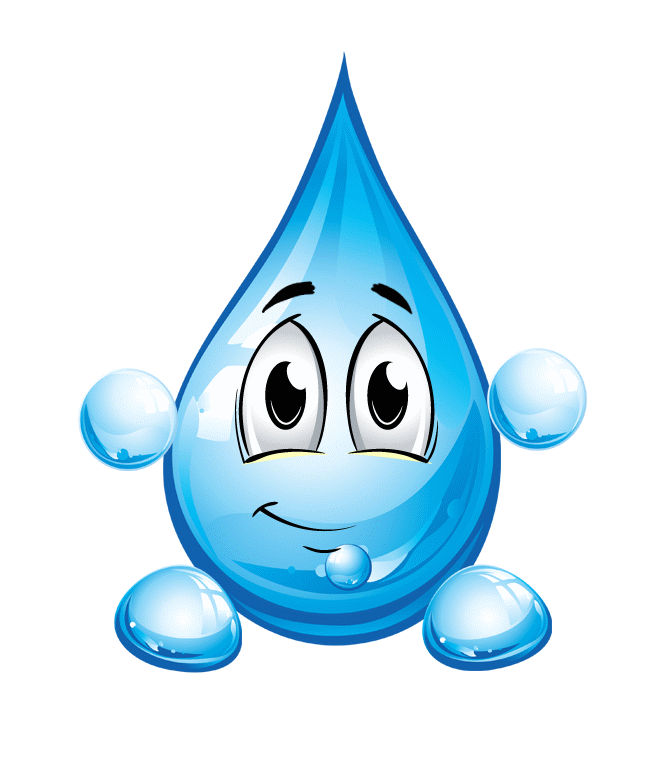 Робота дощових крапельок
Я напуваю смачною прісною водою всіх: рослини, тварин і людей
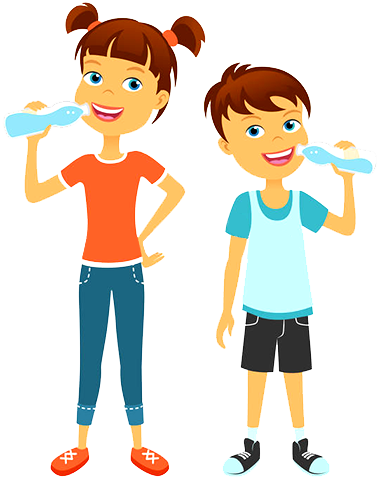 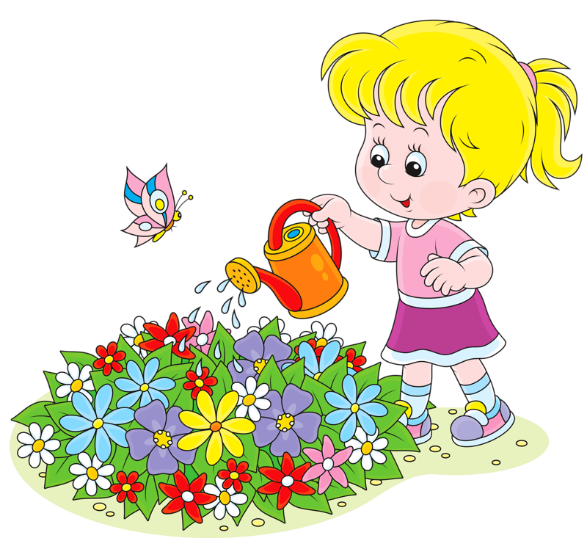 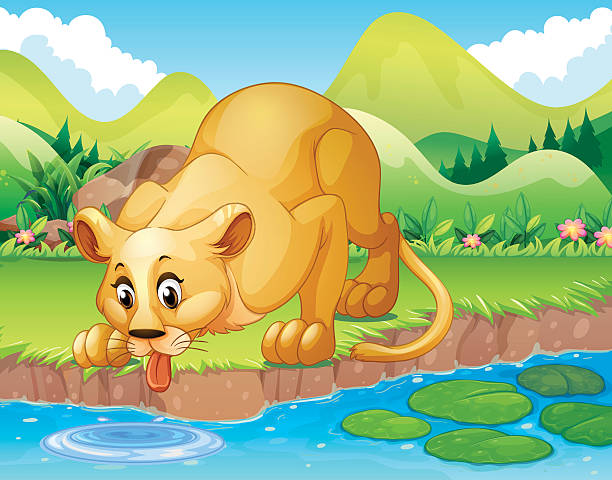 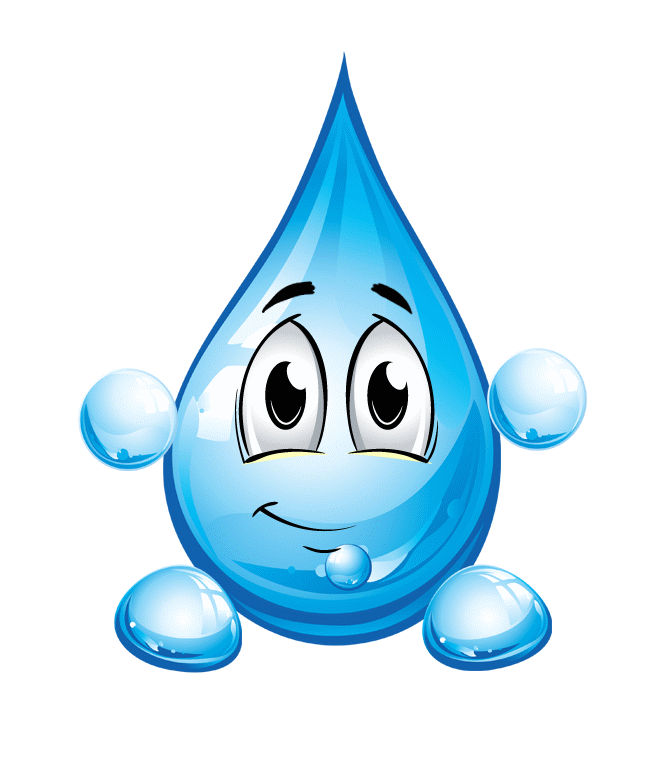 Робота дощових крапельок
Коли б не я, то всі стали би брудними нечепурами
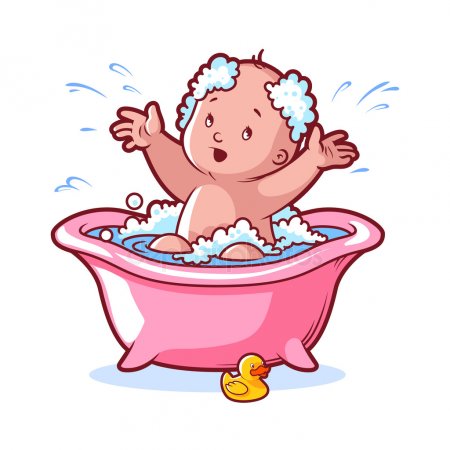 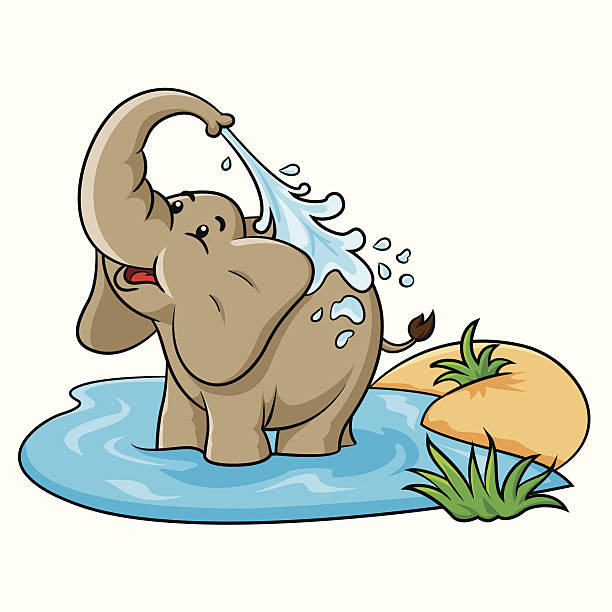 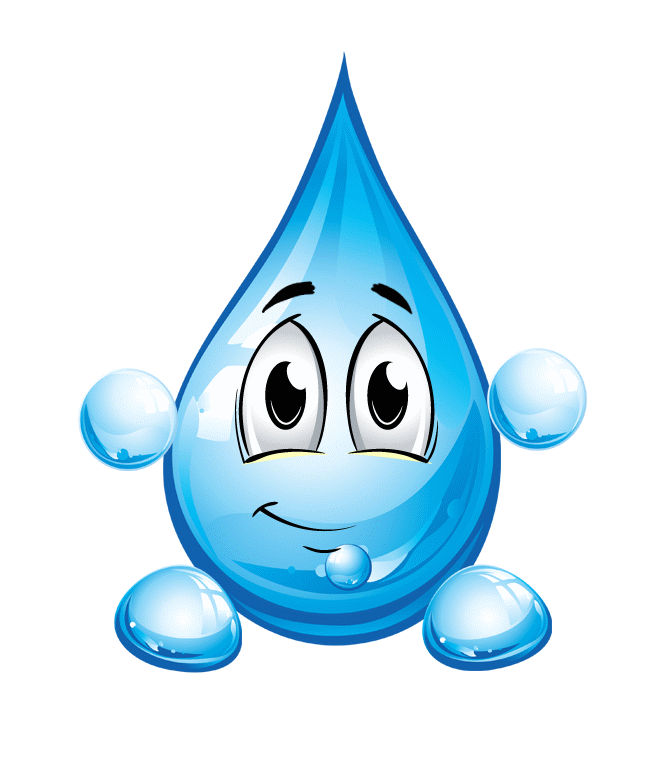 Робота дощових крапельок
Якби не мої сестрички-крапельки, то всі озера й річки пересохли б. А де тоді житимуть водні рослини й тварини?
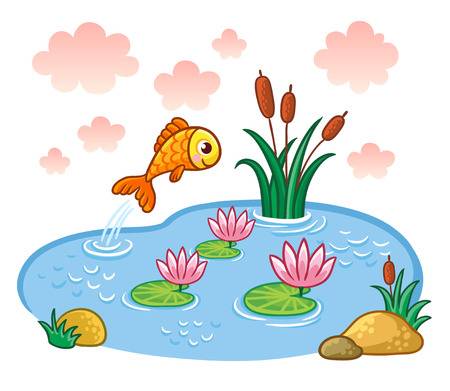 Поміркуй, яку ще користь приносить вода?
Яку ще користь приносить вода?
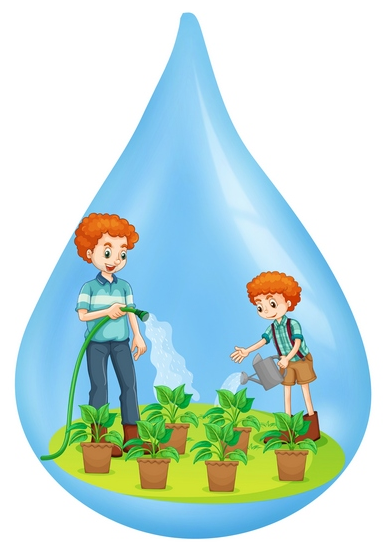 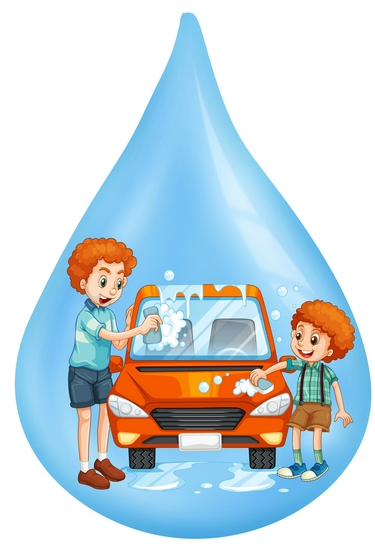 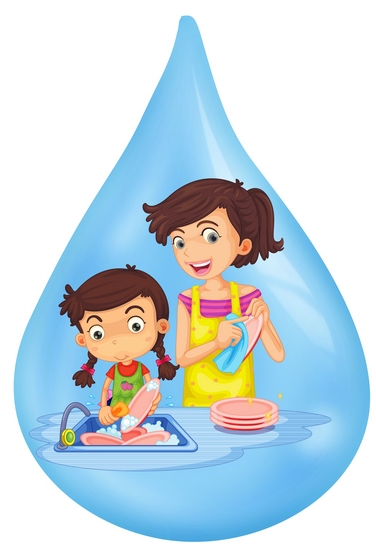 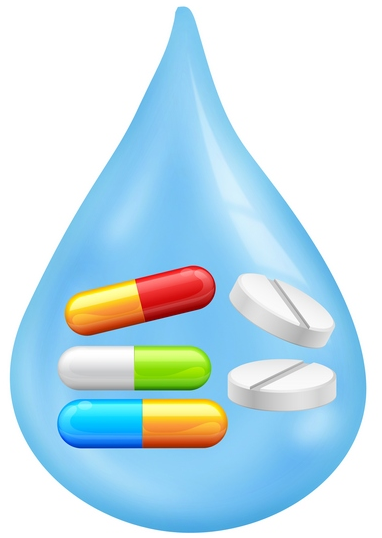 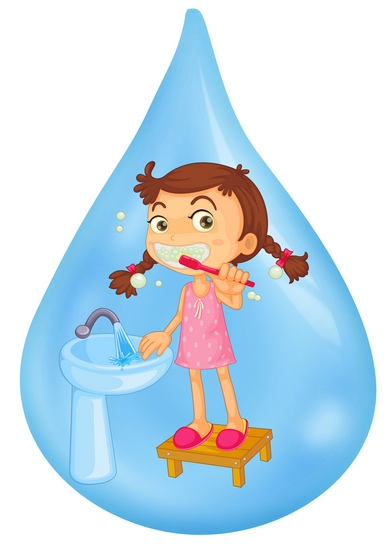 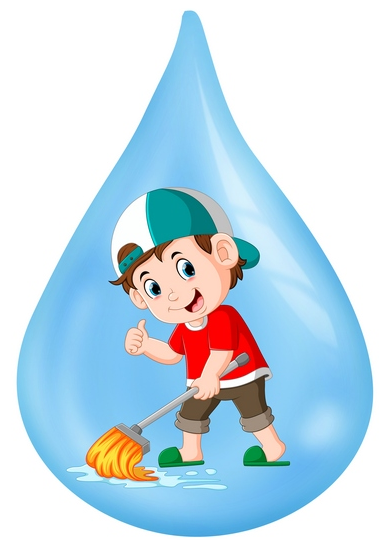 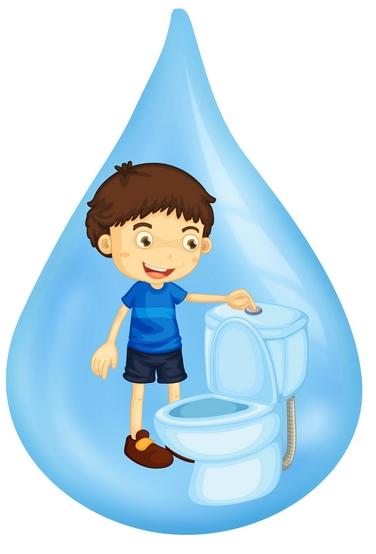 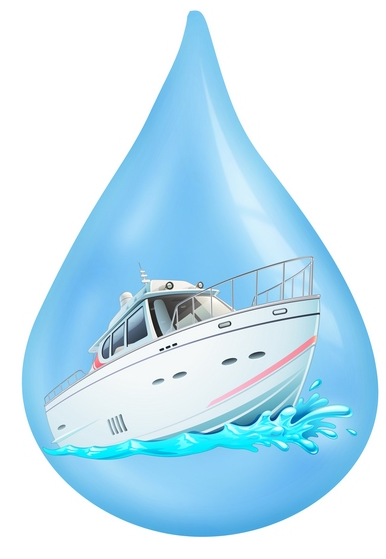 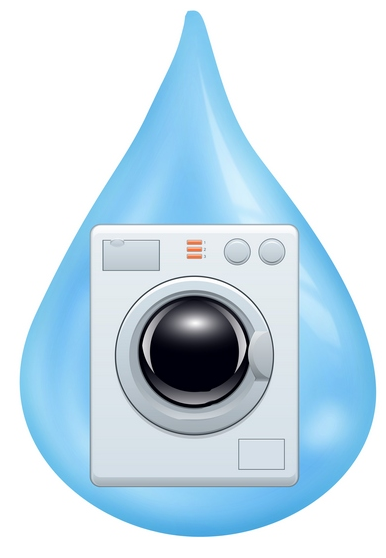 Цікаво знати
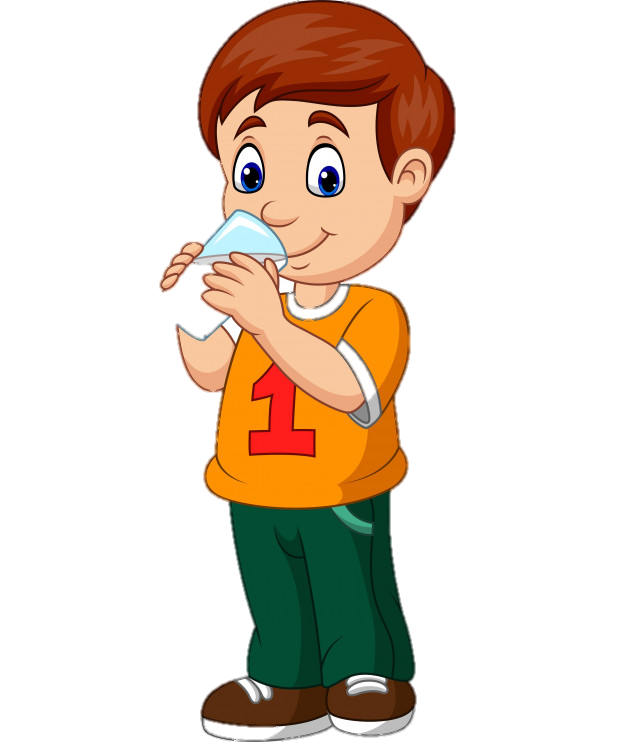 Більша частина організму людини – це вода. 
Якщо ти вживаєш багато води і мікроелементів, то твій мозок працює краще. Кмітливість і здатність до навчання залежить від споживаної води. 
Звичайна питна вода – найкорисніша.
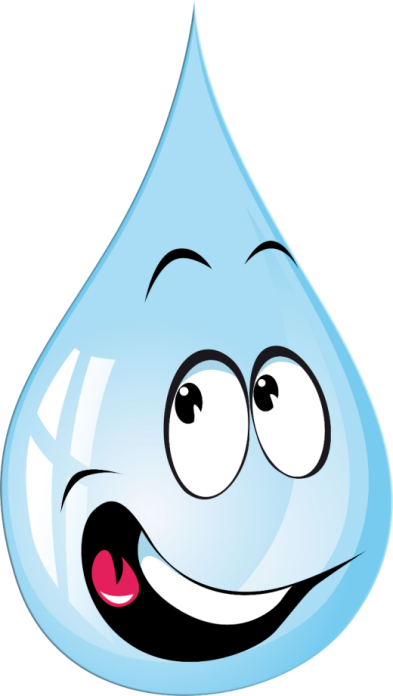 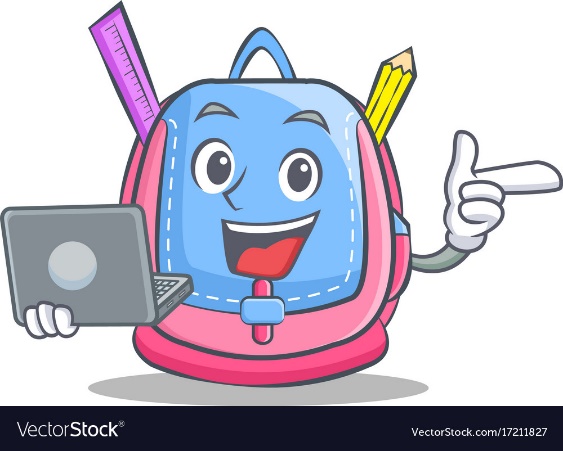 Фізкультхвилинка
Взято з каналу «З любов'ю до дітей» - Дитячі пісні. Оригінальне посилання https://www.youtube.com/channel/UCpa-I4ppRaNH433rA5GYW9g
Поцікався, яка на смак вода в морях і океанах
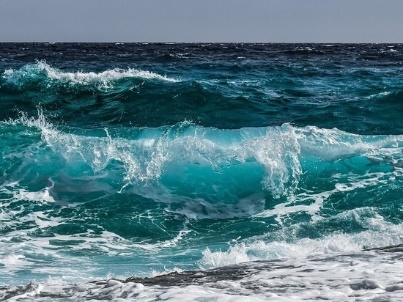 Більшу частину води на землі становить солона вода - це моря і океани. Людям для життя потрібна прісна вода, її значно менше, тому воду потрібно берегти.
Поміркуй, чому потрібно берегти воду?
Вода – це безцінний дар природи. Адже без води не може прожити жоден живий організм. 
Тому ми повинні берегти воду!
Запам’ятай правила 
збереження води
При приготуванні їжі не тримати кран відкритим
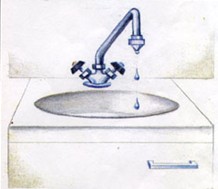 Вимикати воду, поки чистиш зуби
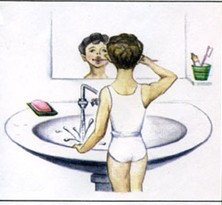 Слід встановити лічильник на воду
Розкажи
Куди «зникає» вода з калюж?
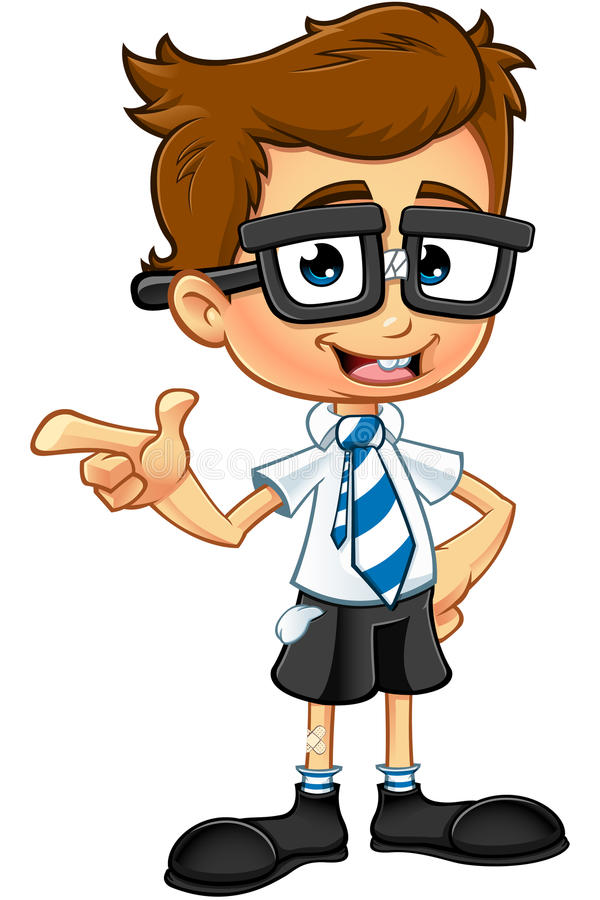 Чому на сонці висихає білизна?
Чи ти можеш обійтись без води?
Чи корисно тобі було дізнатися більше про воду?
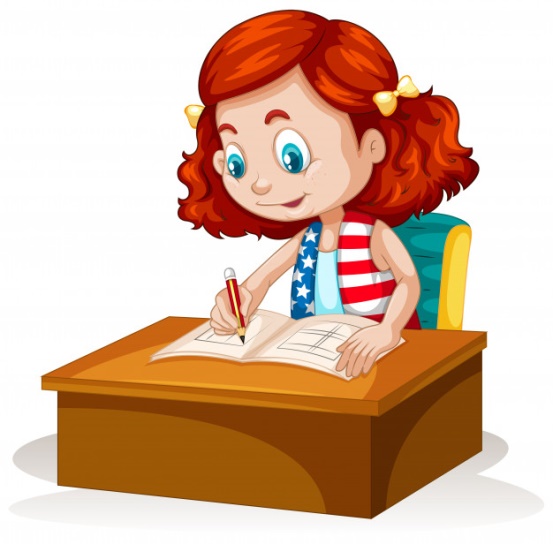 Робота в зошиті
4. Вибери. Коли тобі доводилося бачити росу?
влітку
взимку
Як ти бережеш воду?
5. Закінчи речення. Що трапиться з живими істотами, якщо зникне вода?
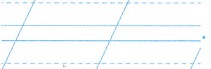 Без води живі організми
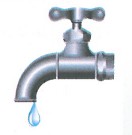 6. Яке слово «загубилося» у вислові? Додрукуй.
кран
Закривай міцніше _____, щоб не витік океан
Зошит.
Сторінка
25
Гра «Мікрофон»
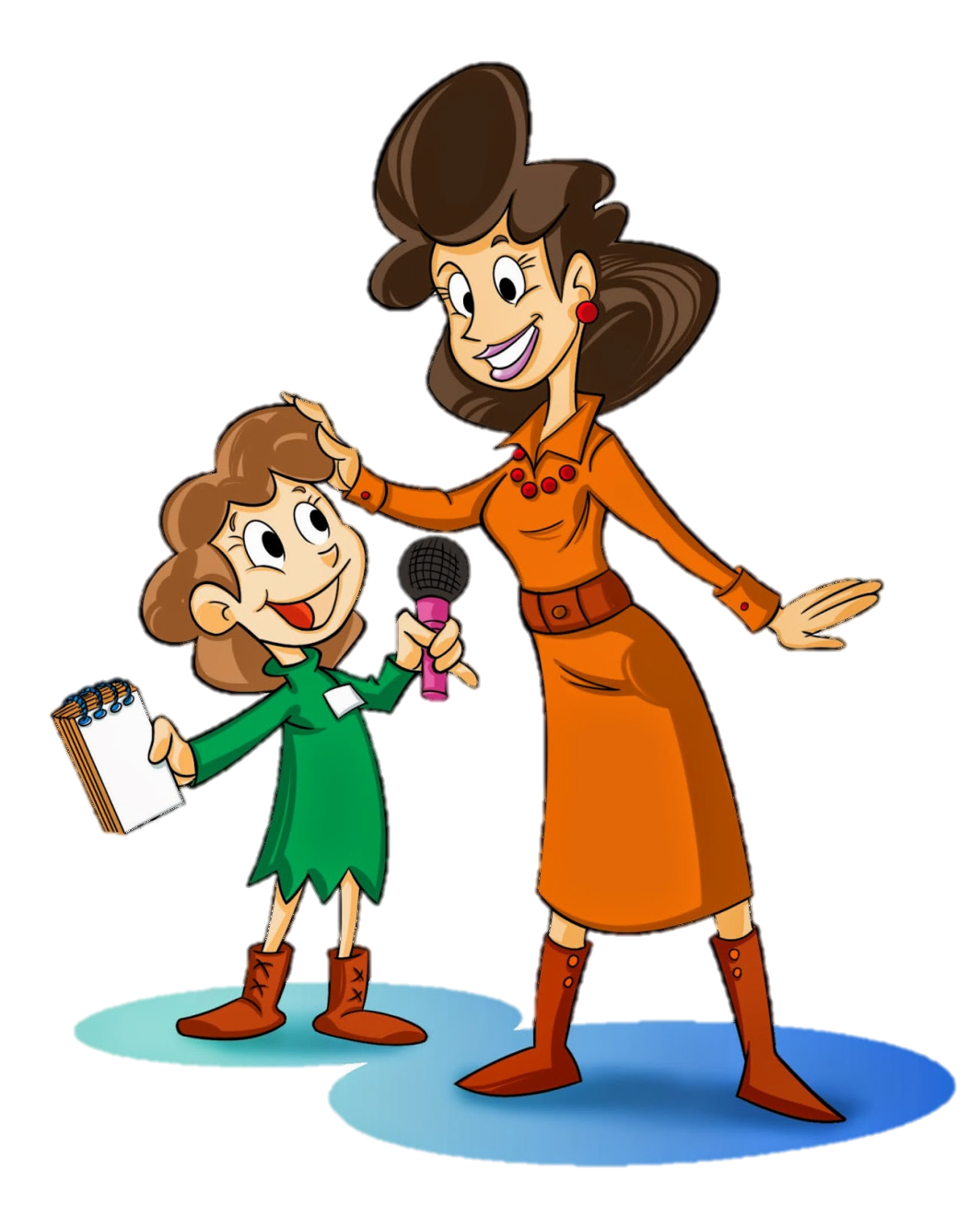 Що корисного ти дізнав(ла)ся про воду?
Чи існувало б життя без води?
У скількох станах одночасно вода може бути на Землі. Назви стани води. Встав пропущені слова
Лід – це вода у стані _______.
Пара – це вода у стані ________.
Які властивості має вода?
Висновок
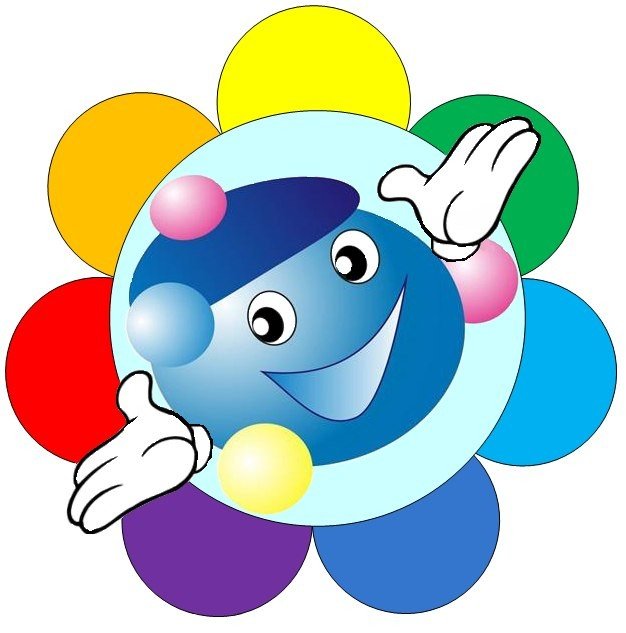 Вода буває в трьох станах:  рідкому, твердому і газоподібному. 
Вона має властивість переходити з одного стану в інший.
Прісної води стає щораз менше, тому ми повинні берегти її.
Рефлексія «Веселі крапельки»
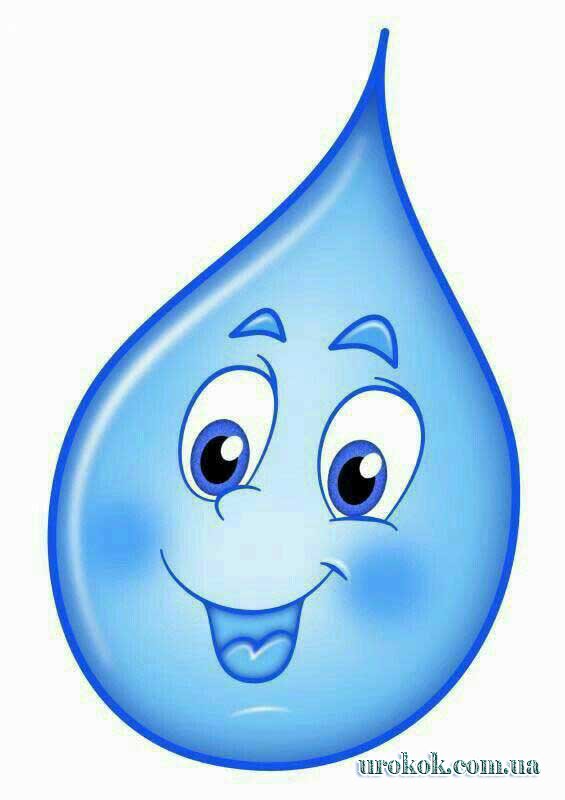 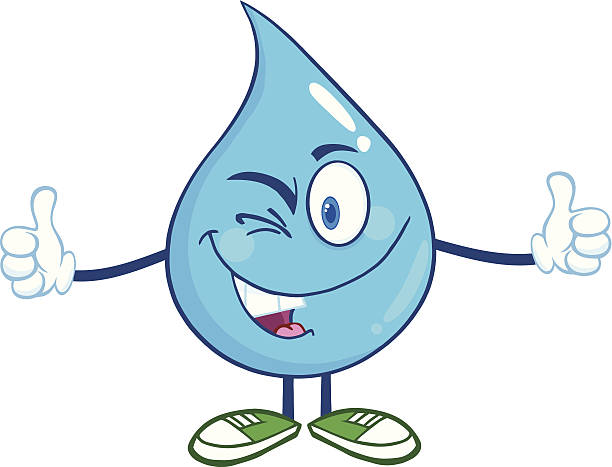 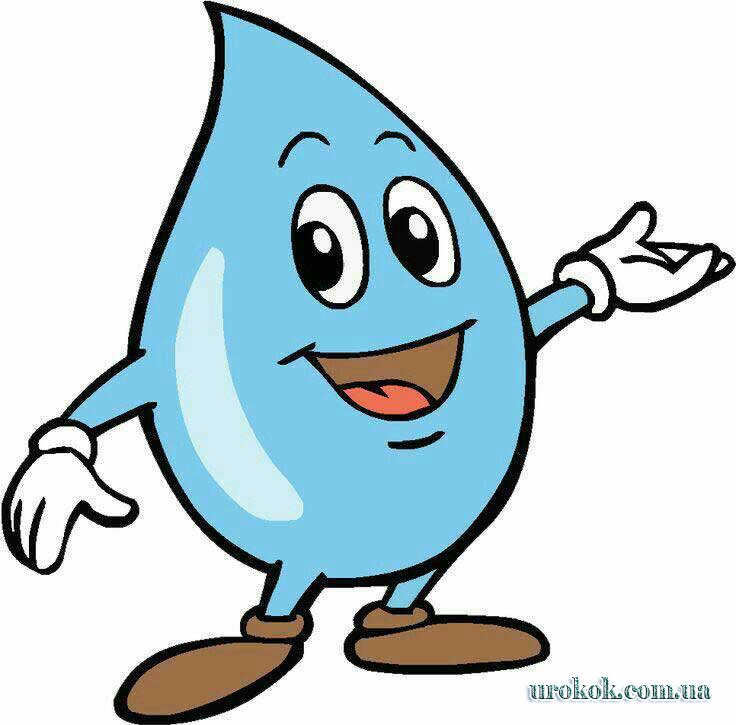 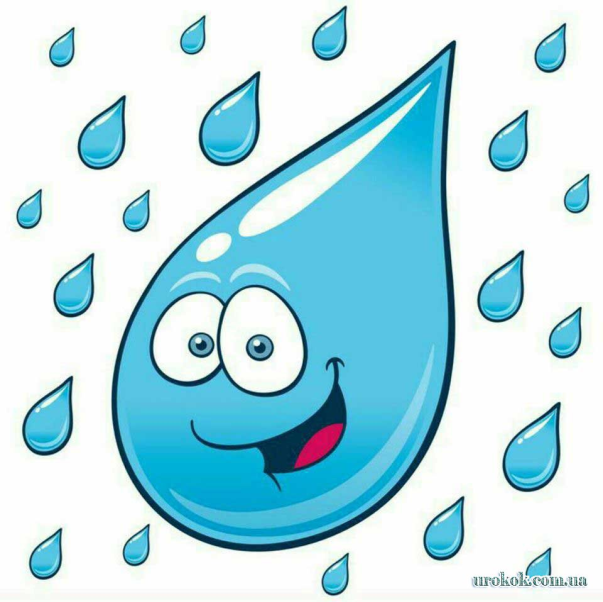 Цікаві знання
Чудове спілкування
Я впорав(ла)ся із завданнями
Отримав(ла) задоволення
Подивись на крапельки води. Вибери ту, що співпадає з твоїми відчуттями від уроку. Намалюй цей емотикон в зошиті